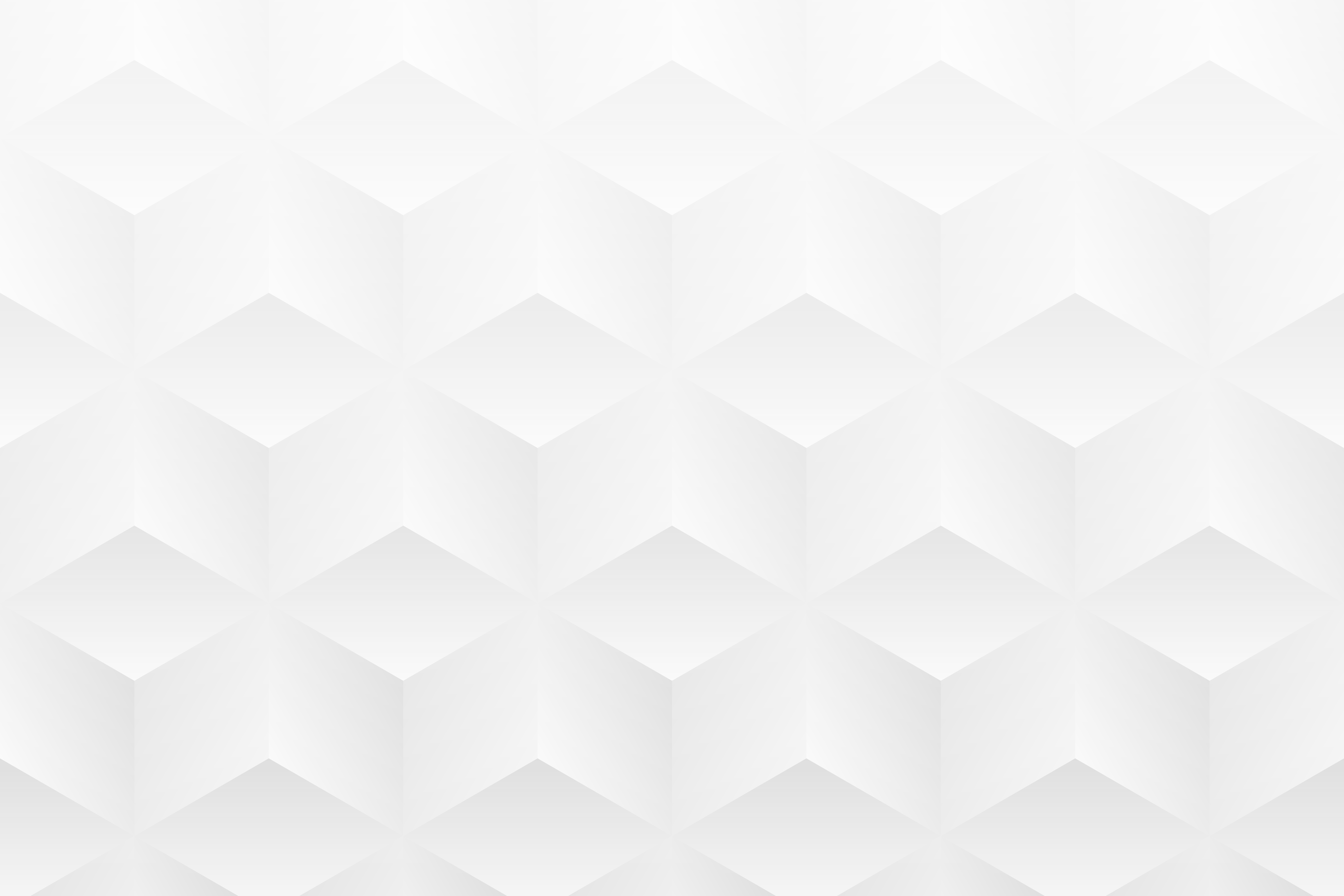 MODELLO DI BUSINESS MODEL CANVAS SEMPLICE DI ESEMPIO
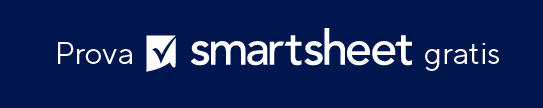 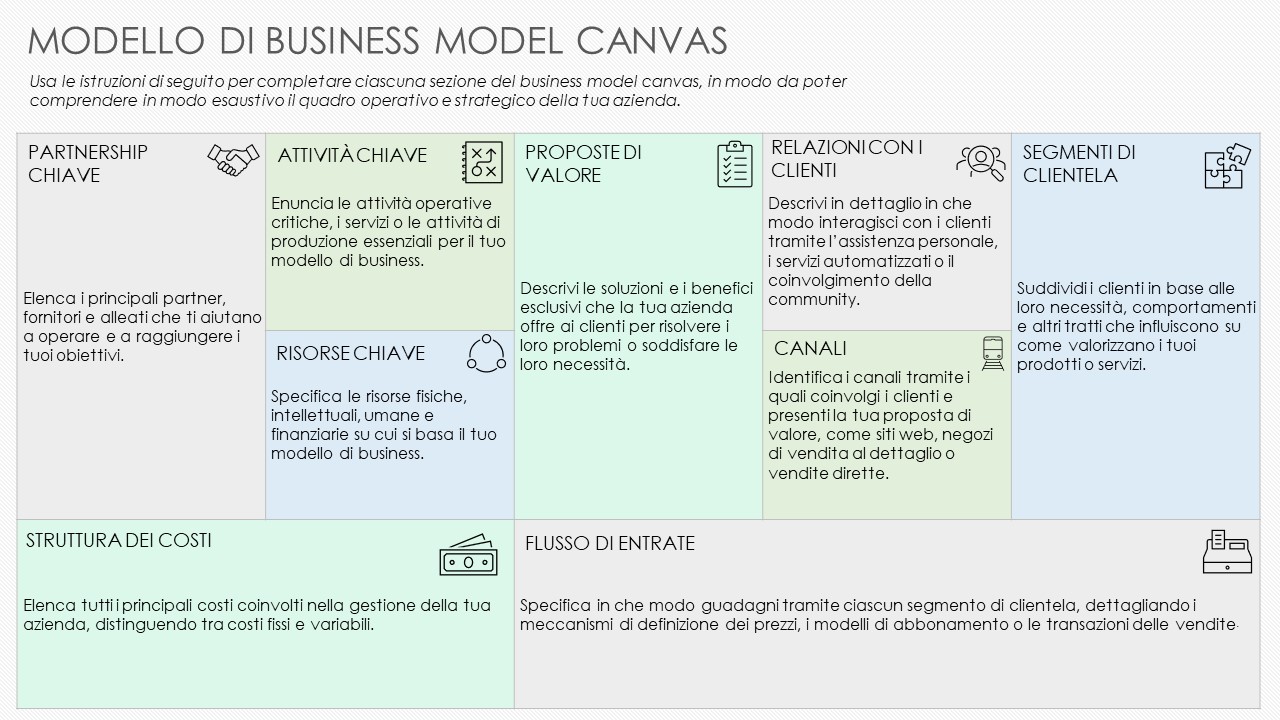 MODELLO DI BUSINESS MODEL CANVAS DI ESEMPIO
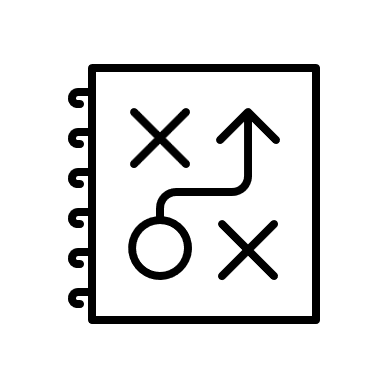 RELAZIONI CON I CLIENTI
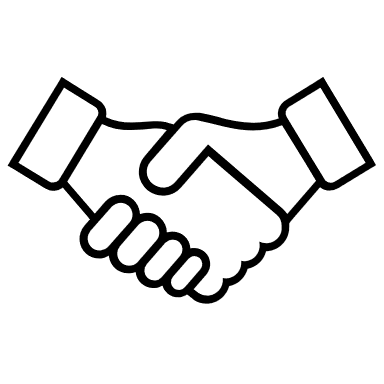 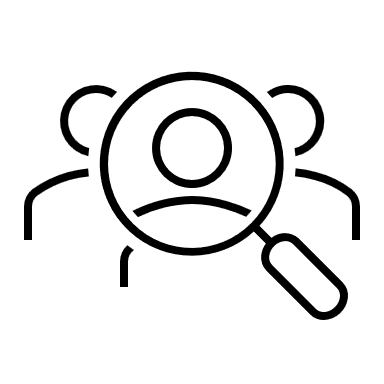 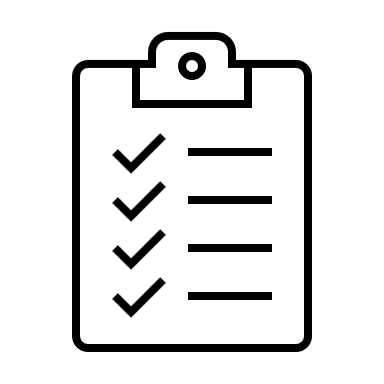 PROPOSTE DI VALORE
PARTNERSHIP CHIAVE
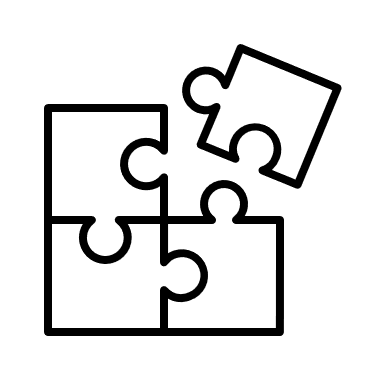 SEGMENTI DI CLIENTELA
ATTIVITÀ CHIAVE
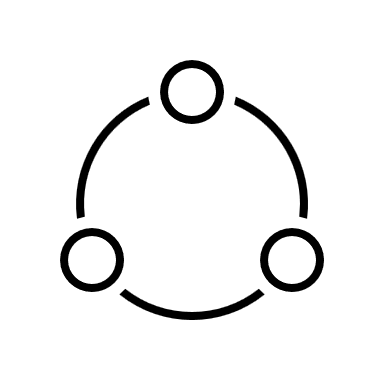 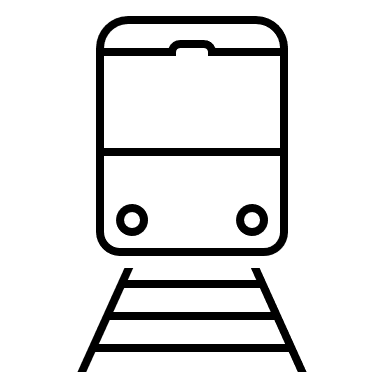 CANALI
RISORSE CHIAVE
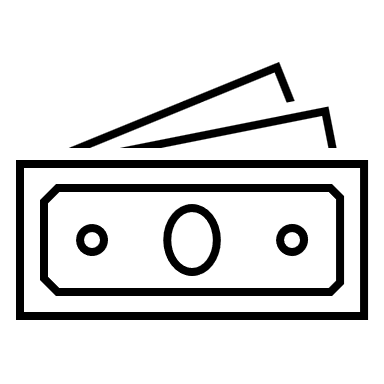 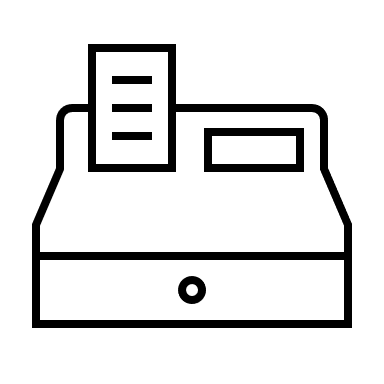 STRUTTURA DEI COSTI
FLUSSO DI ENTRATE